AEC Collections Webinar:Collection Window 1 Overview
2/2/2024
Accountability Analytics Unit
1
Agenda
Collection Window 1 Overview
Collections & Timeline
Collections Checklist
Pipeline Basics
Renewal/Application Collection
Collection Basics
Resources
Submitting Your Data
Reports
Error Logic
Collection Opt Out
Sign Off Sheets
Planned Measures For 2024 Collection
Update on Accountability Pause
Collection Basics
Resources
Submitting Your Data
Error Logic
Collection Opt Out
Resources, Trainings & Contacts
2
Collection Window 1 Overview
Collections & Timeline
Collection Checklist
Pipeline Basics
3
Collection Window 1 OverviewCollections and Timeline
4
Collection Window 1 OverviewCollections Checklist
Collections Checklist
Review the file layout and definitions document and other resource documents
Decide how you will submit your data OR decide if you will opt out of data collection
Download your submission sign off form
Complete your data submission OR opt out of data collection
Gather necessary signatures
If data is submitted check submission for errors
Finalize data submission using the Status Dashboard in Pipeline
Email completed sign off form(s) to B Sanders
Submissions process is complete when all steps are complete
5
Collection Window 1 OverviewCollections Checklist
In Collection Window 1, you only need to do this for the Renewal/Application Collection.
Collections Checklist
Review the file layout and definitions document and other resource documents
Decide how you will submit your data OR decide if you will opt out of data collection
Download your submission sign off form
Complete your data submission OR opt out of data collection
Gather necessary signatures
If data is submitted check submission for errors
Finalize data submission using the Status Dashboard in Pipeline
Email completed sign off form(s) to B Sanders
6
Collection Window 1 OverviewPipeline Basics
Accessing Data Pipeline
If you are managing the AEC Collections for your district/BOCES – in part or in whole – then you will need to work with your local area manager (LAM) to receive data pipeline permissions
Role for collections: AEC~LEAAPPROVER
Grants ability to sign into Alternative Education tab in Data Pipeline and the ability to submit data to CDE for these collections
Ability to download/upload extracts to AEC collections
Ability to edit records for Renewal/Application Collection
Ability to add and edit records for Planned Measures for 2024 AEC SPF Collection
Ability to opt out of AEC collections
You cannot participate in the AEC Collections unless your LAM has assigned you to the AEC~LEAAPPROVER role!
7
Collection Window 1 OverviewPipeline Basics
http://cdeapps.cde.state.co.us/index.html
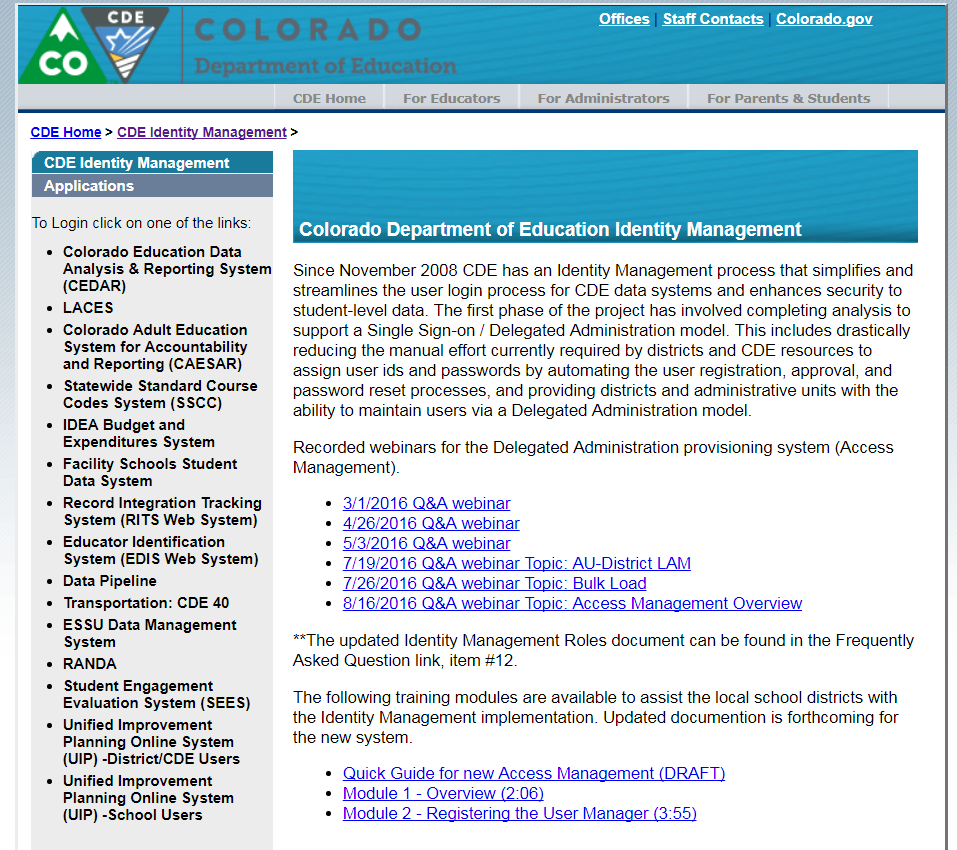 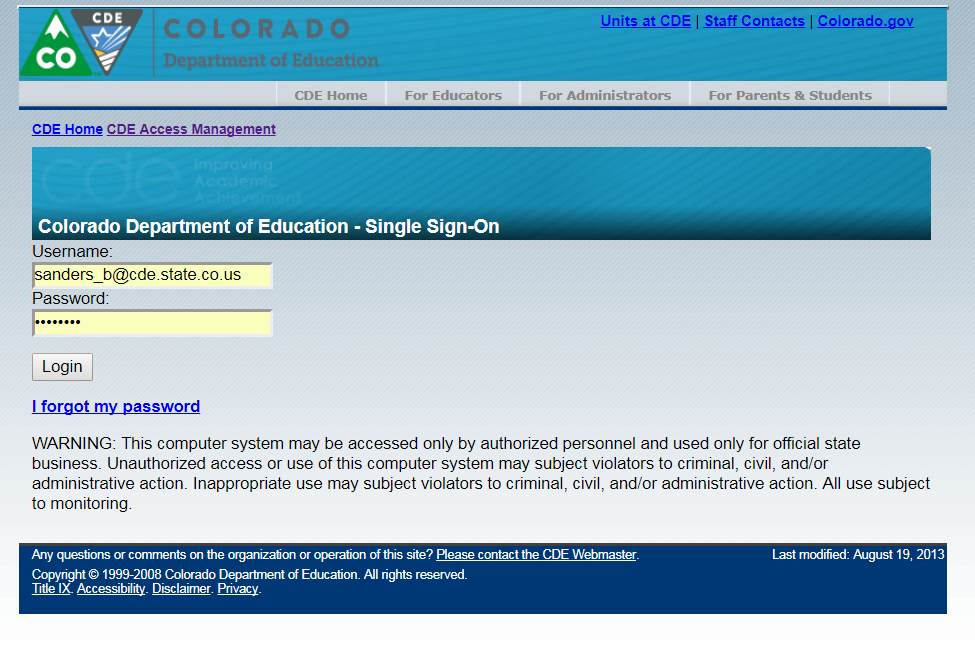 8
Collection Window 1Pipeline Basics
If you have permissions to the AEC LEA Approver role, then you should see Alternative Education on the left-hand side of the menu when you log into Data Pipeline.

If you do not see this option, contact your LAM and confirm your role permissions.
9
Collection Window 1 OverviewPipeline Basics
This is where you will start for all AEC Collections.
Use this to formally submit your completed data submission to CDE. You can also use this to check errors in your data submission before finalizing it.
Add records for the Planned Measures for 2024 Collection.
Use for both the Renewal/Application and Planned Measures for current year collections.
Opt a school, or schools, out of either collection.
Download file extracts for each collection.
10
Collection Window 1 OverviewPipeline Basics
Errors in Data Pipeline:
Invalid codes
Missing data in required fields
Incorrect codes in a given field
Data that breaks a logic rule in a given field
Data errors will need to be resolved before submitted data can be finalized.
11
Collection Window 1 OverviewPipeline Basics
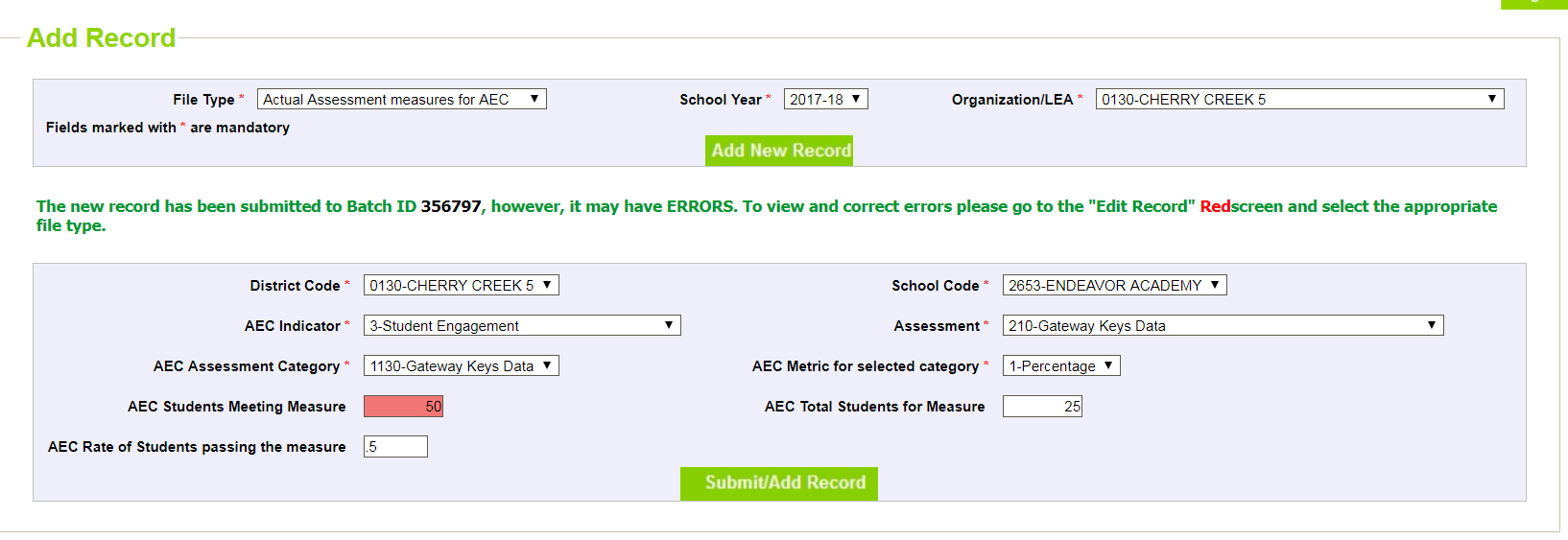 2023-24
Records added with errors will still be submitted to the Data Pipeline system, but you will receive a notice that they are an error, and they will be flagged in RED. They will be flagged this same way in the Edit records screen.
12
Renewal/Application Collection
Collection Basics
Resources
Submitting Your Data
Finalizing Your Data
Reports
Error Logic
Collection Opt Outs
Sign Off Sheets
13
Renewal/Application CollectionCollection Basics
AEC Renewal/Application Collection
REQUIRED for any school that wishes to receive Alternative Education Campus (AEC) designation from the state
This designation allows for the school to be accredited using the AEC School Performance Framework (SPF)
Collection is student level and uses personally identifiable information (PII)
No high risk designation data from this collection is used in any subsequent reporting
Threshold for designation is still 90% high-risk as of the school’s 2023-24 October Count population
Data is pre-populated from October Count, Student End of Year, Student December, and previous year AEC Renewal/Application submissions for students who have re-enrolled at the same AEC for multiple October Counts (for these students, we carry forward district designated high risk categories)
14
Renewal/Application CollectionCollection Basics
Renewal Schools: Schools that received AEC designation for the 2023-2024 school year and are re-applying for the 2024-2025 school year
Full list of schools with 2023-2024 AEC designation is available here: https://www.cde.state.co.us/accountability/sbe_aecdesignees_2023_updatedlogo-0 
Applicant Schools: Schools applying for AEC designation for the 2024-2025 school year that did not have AEC designation in the 2023-2024 school year
Schools applying for AEC designation for the first time
Schools re-applying for AEC designation after a lapse in designation
15
Renewal/Application CollectionCollection Basics
Routine Monitoring Site Visits: These visits are opportunities for school and district staff to meet with CDE staff. In these visits, CDE staff provide clarification on AEC related processes and provide technical support where needed. Monitoring site visits may occur in the following conditions:
Onboarding Site Visit: All school applying for AEC designation for the first time or applying after a lapse in designation status receive an onboarding site visit.
Monitoring Site Visit: Schools in districts which have not had a routine site visit or a data audit in the last four years may be selected for a monitoring site visit.


Data Audits: A school in your district may be selected for an in-person audit by CDE personnel for any of the following reasons:
The district opted out of providing student-level data for the school during the Renewal/Application Collection process
Data irregularities were found during the Renewal/Application Collection process
The district has excluded the AEC from the district’s District Performance Framework in a previous accountability cycle
16
Renewal/Application CollectionResources
17
Renewal/Application CollectionSubmitting Your Data – File Upload
Use File Download/Upload to complete if:
You have several AECs in your district/BOCES or if you have particularly large AECs in your district/BOCES
The staff completing the Renewal/Application Collection are comfortable using and working with excel spreadsheets
Data entry and analysis for the Renewal/Application Collection will likely be shared across individuals
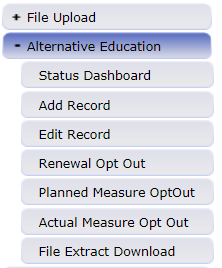 Upload completed files to Data Pipeline for CDE review
Download pre-populated files from Data Pipeline to submit
18
Renewal/Application CollectionSubmitting Your Data – File Upload
2024-25
Select 
File Type: Renewal Application for AEC Collection
Extract Type: Initial Extract
File Content Type: Excel
Your LEA
Hit Download Standard Extract
Gives you only the fields you can update

Helpful Cognos reports:
Students Not Identified As At risk
19
Renewal/Application CollectionSubmitting Your Data – File Upload
2024-25
Select 
File Type: Renewal Application for AEC Collection
Extract Type: Initial Extract
File Content Type: Excel
Your LEA
Hit Download Standard Extract
Complete the following:
Habitually Truant
Justified Expulsion
Other High Risk
Over Age and Under Credited credit information (if desired)
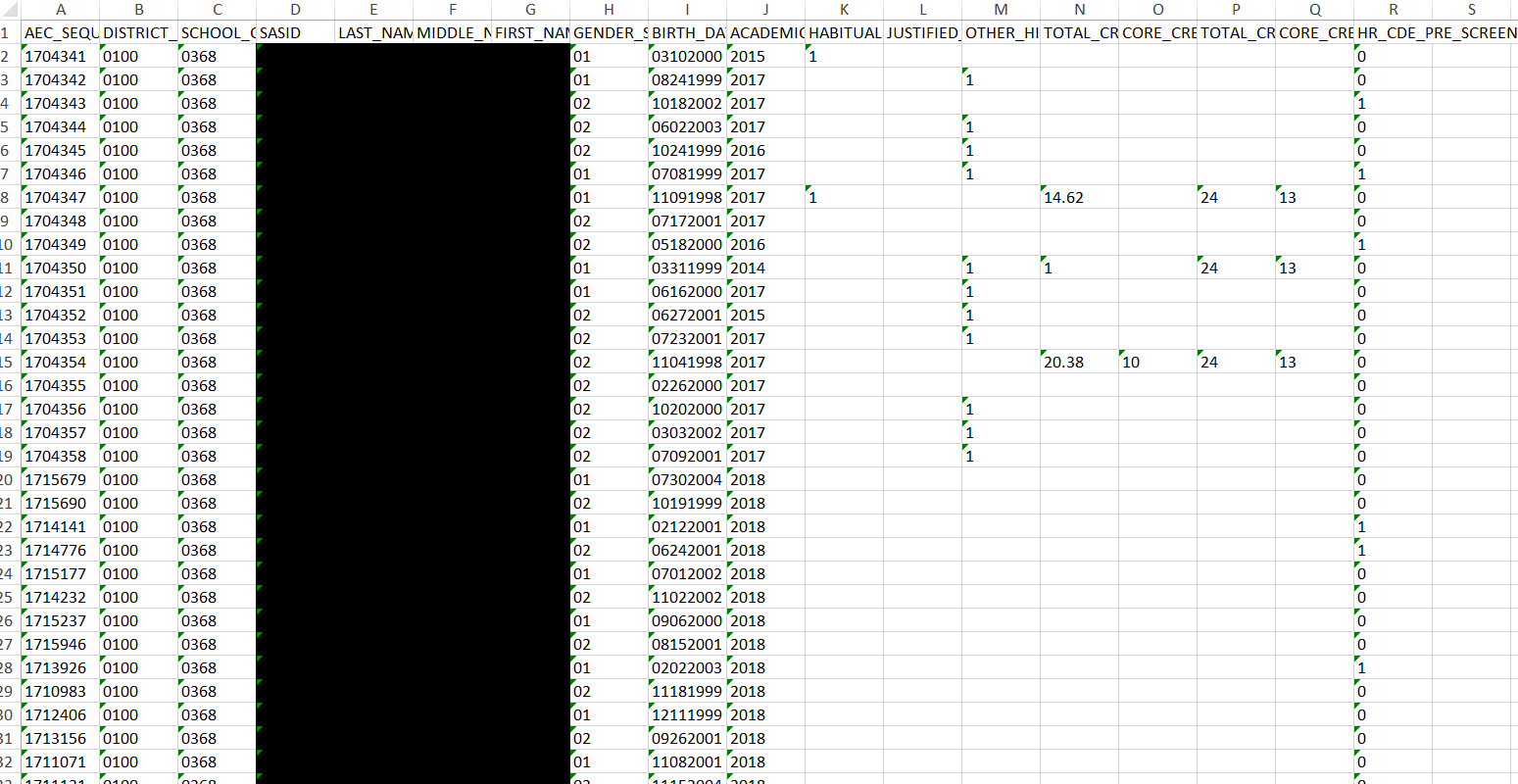 20
Renewal/Application CollectionSubmitting Your Data – File Upload
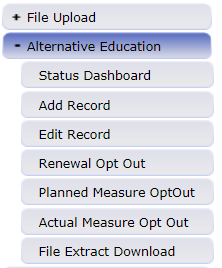 2024-25
Select 
Dataset: Alternative Education Campus
File Type: Renewal Application for AEC Collection
Your LEA
Hit Submit
21
Renewal/Application CollectionSubmitting Your Data – Edit Records
Use Edit Records to complete if:
You have only one or two AECs in your district/BOCES and they have small enrollments
The staff completing the Renewal/Application Collection feel more comfortable with a web interface than with spreadsheets
One person will be doing the majority of the data entry and submission for all of the student records
You will be entering data student by student or high-risk indicator by high-risk indicator
22
Renewal/Application CollectionSubmitting Your Data – Edit Records
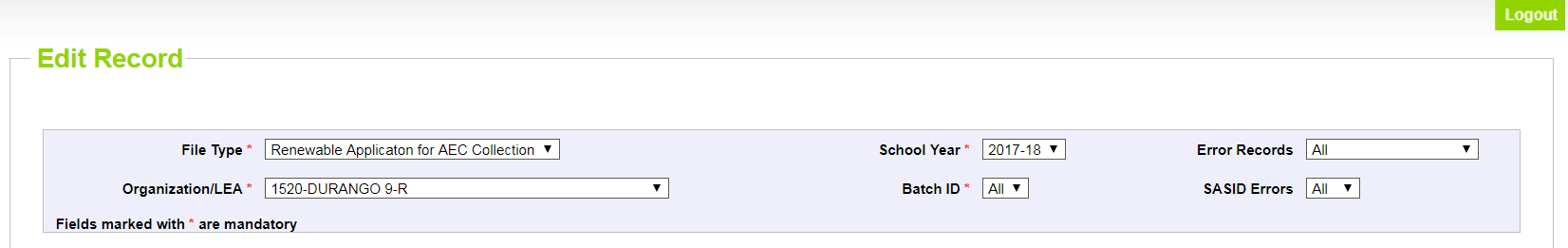 2024-25
Select Renewable Application for AEC Collection and your LEA, then hit SEARCH
Use dropdowns to enter yes/no values
Enter over age/under credit data into cells
23
Renewal/Application CollectionFinalizing Your Data – Status Dashboard
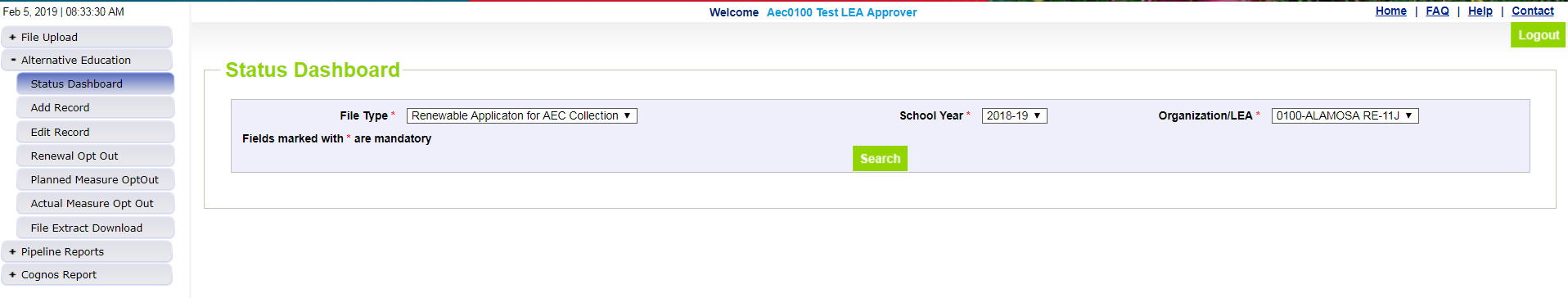 2024-25
Check your Validation Errors. When Validation Errors are 0, and you have no changes left to make on your data, hit Submit to CDE.

When you hit Submit to CDE, you have submitted your collection data!
Select 
Renewable Application for AEC Collection
Your Organization/LEA
Hit Search
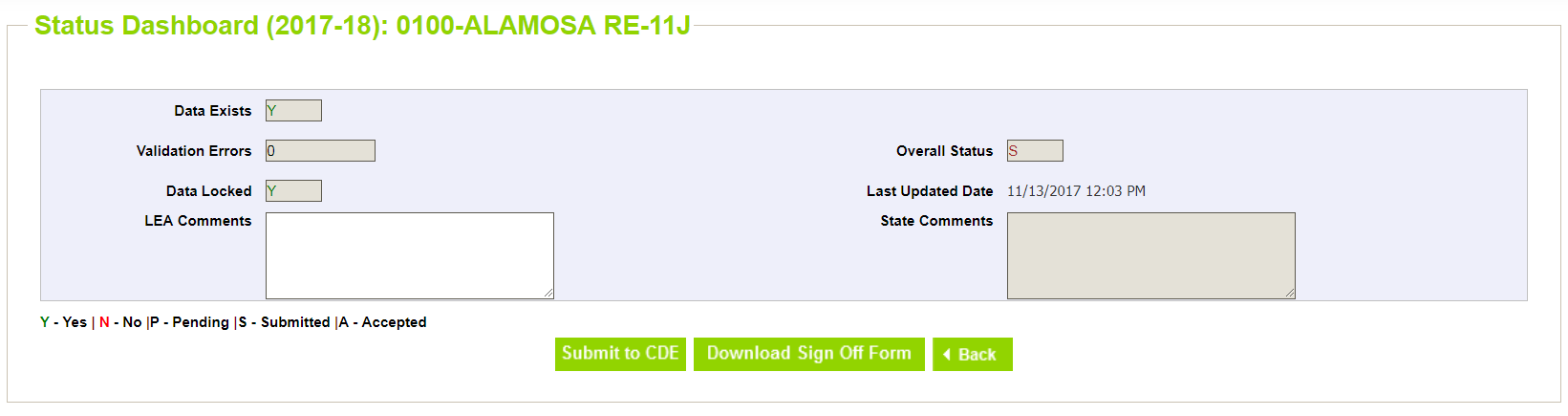 24
Renewal/Application CollectionCognos Reports
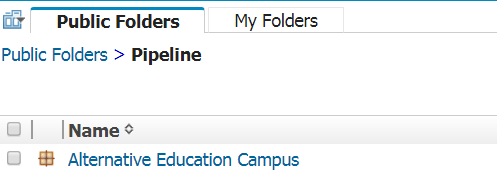 Click on the Alternative Education Campus link
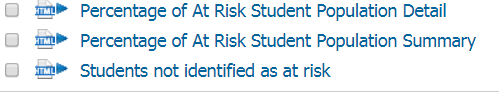 Reports relevant to Renewal/Application Collection
25
Renewal/Application CollectionCognos Reports
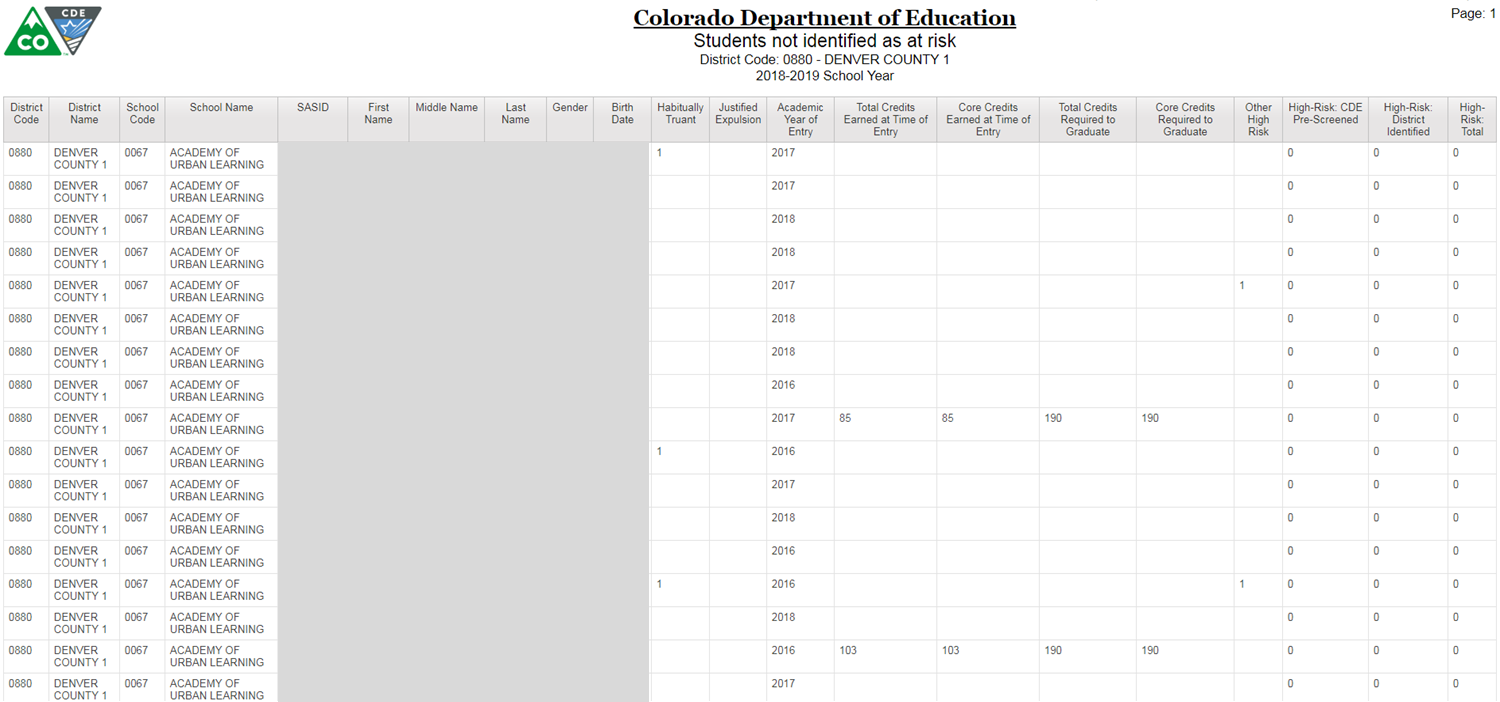 2024-25
Students Not Identified As At Risk Report:
This report pulls a list of students who do not have a flag in any high risk indicator in the dataset most currently uploaded to Data Pipeline
Can use this report to narrow down on which students need high risk designation before finalizing submission
26
Renewal/Application CollectionCognos Reports
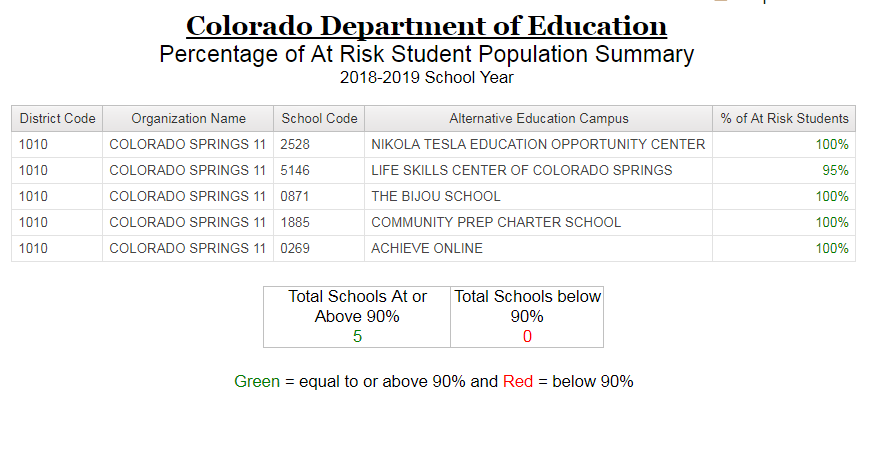 2024-25
Percentage of At Risk Student Population Summary Report:
Shows the percentage of students with flagged with at least one high risk indicator in the current data set uploaded to pipeline for each school in a given district/BOCES
Updates after submission finalization through status dashboard
27
Renewal/Application CollectionError Logic
28
Renewal/Application CollectionError Logic – Over Age and Under Credit
29
Renewal/Application CollectionCollection Opt Out
2024-25
Select the relevant year. For Renewal/Application, only 2024-25 should be available.
Select the your district/BOCES. You should only be able to select your own district/BOCES.
Then hit Search.
Opting Out:
Choosing not to submit data in a specific AEC data collection and alerting CDE to that decision through a simple process.
30
Renewal/Application CollectionCollection Opt Out
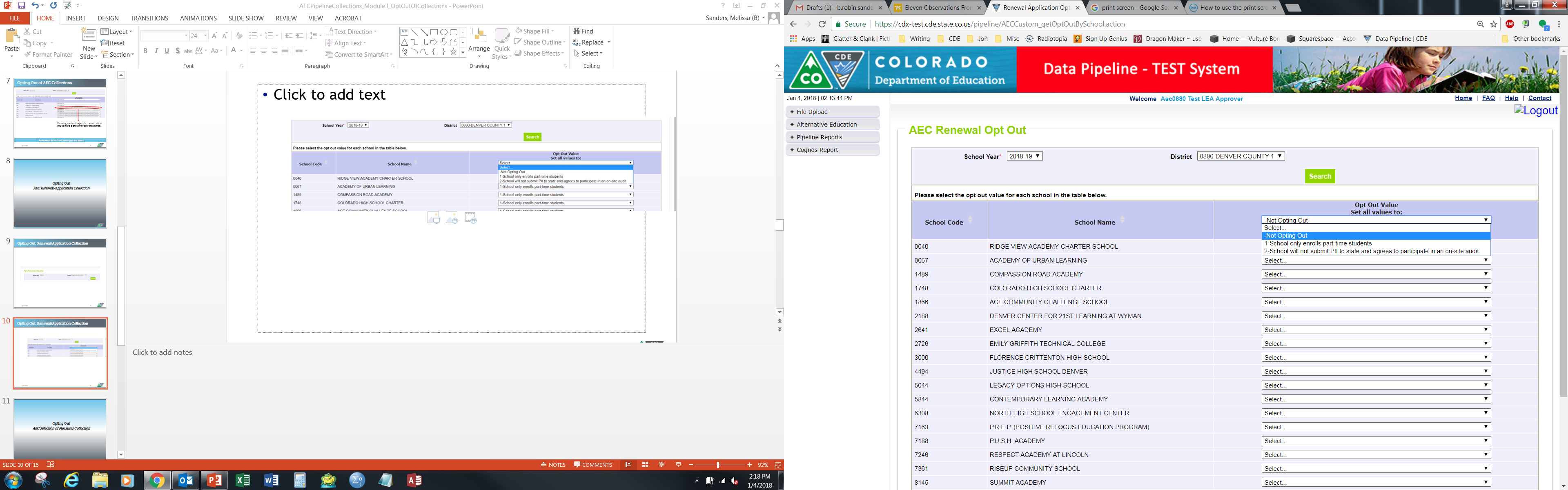 2024-25
Decide if you’re choosing an opt-out value for all schools or only a subset of schools
Notes on opt-out values:
1 – schools only enrolls part-time students: all students at school must be primarily enrolled at another school
2 – school will not submit PII: selecting this option flags school and district for a potential in-person audit with CDE personnel
3 – School is not opting out
4 – School is closing or withdrawing AEC application
Remember to hit SAVE when you are done!
31
Renewal/Application CollectionSign Off Sheet
http://www.cde.state.co.us/datapipeline/per-aec
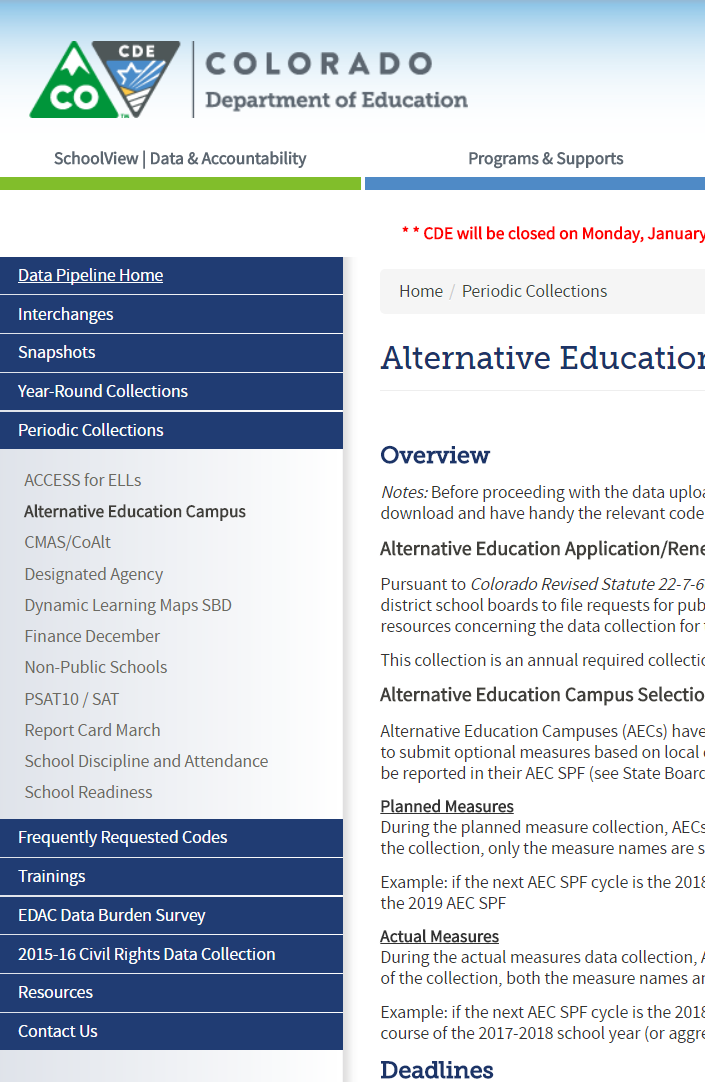 Scroll down to this section:
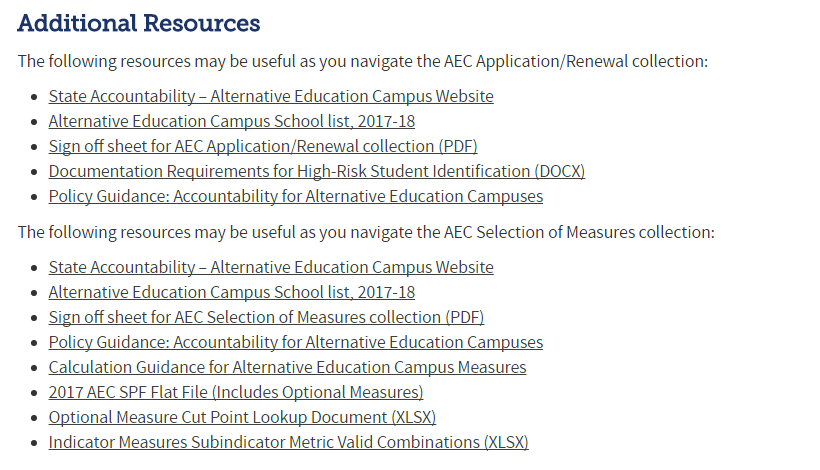 32
Renewal/Application CollectionSign Off Sheet – Send to CDE
Print form
Add necessary information
Gather needed signatures
Scan completed form
Email signed form to April Thompson(Thompson_april@cde.state.co.us)
Your AEC Collection data is not considered complete and final until we receive your sign off form!
33
Planned Measures for the 2024 SPF
Update on Accountability Pause
Collection Basics
Resources
Submitting Your Data
Finalizing Your Data
Error Logic
Collection Opt Outs
34
Planned Measures for the 2024 AEC SPFCollection Basics
Planned Measures for 2024 AEC SPF Collection
VOLUNTARY for any school that has received or is planning to receive AEC designation
Information submitted in this collection is to tell CDE the measures that the school intends to include on the 2024 AEC SPF
The actual data for these measures will be collected in Collection Window 2; no data is collected here
May opt out of collection, but should do so formally using the opt out feature

Planned Measures: Measures that you are expecting to use for an upcoming AEC SPF cycle
These are a forecast of what you’re using
No data is included, only the measure names


No changes to this collection this year!
35
Planned Measures for the 2024 AEC SPFCollection Basics
36
Planned Measures for the 2024 AEC SPFCollection Basics
To propose a measure that has not been previously approved, choose the indicator you believe it should fall into, New Subindicator and New Category, and whichever metric seems most appropriate.
B Sanders will reach out for specifics about the Subindicator and Category once submitted; negotiations will open between the district/BOCES and CDE
37
Planned Measures for the 2024 AEC SPFSubmitting Your Data – File Upload
Use File Download/Upload to complete if:
You have several AECs in your district/BOCES, and you are planning to submit many optional measures for each
The staff completing the Planned Measures Collection are comfortable using and working with excel spreadsheets
You have reviewed and have on hand all the additional resources you need for working with the file extracts
http://www.cde.state.co.us/datapipeline/per-aec
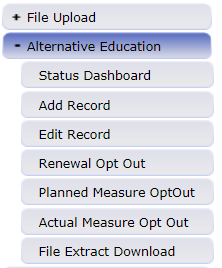 Upload completed files to Data Pipeline for CDE review
Download blank files from Data Pipeline to submit
38
Planned Measures for the 2024 AEC SPFSubmitting Your Data – File Upload
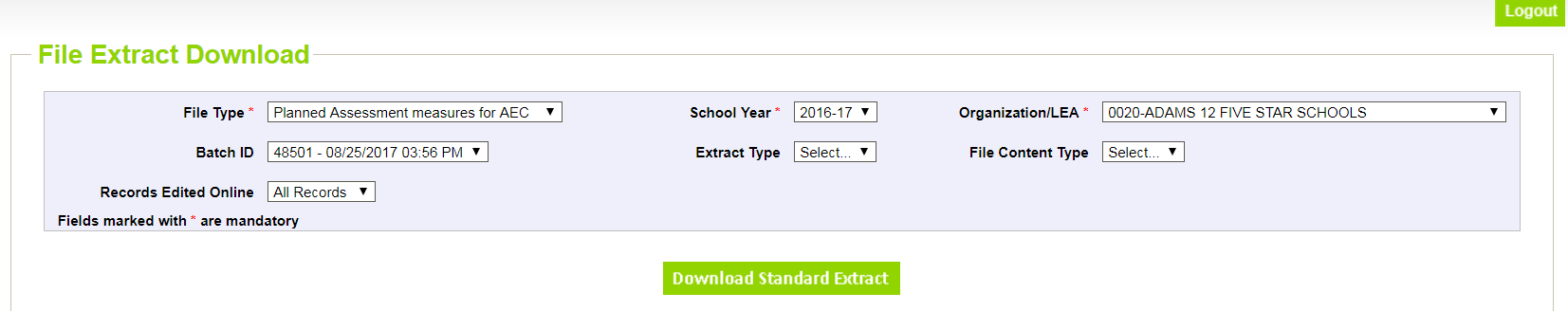 2023-24
Select 
Planned Assessment Measures for AEC
2023-24
Preferred File Content Type (rec: Excel)
Hit Search
Add in the codes for:
AEC Indicator
AEC Subindicator
AEC Subindicator Category
AEC Subindicator Category Metric
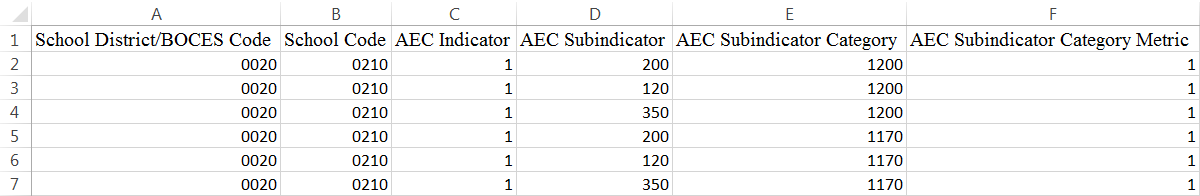 39
Planned Measures for the 2024 AEC SPFSubmitting Your Data – File Upload
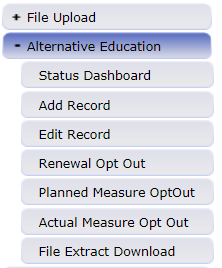 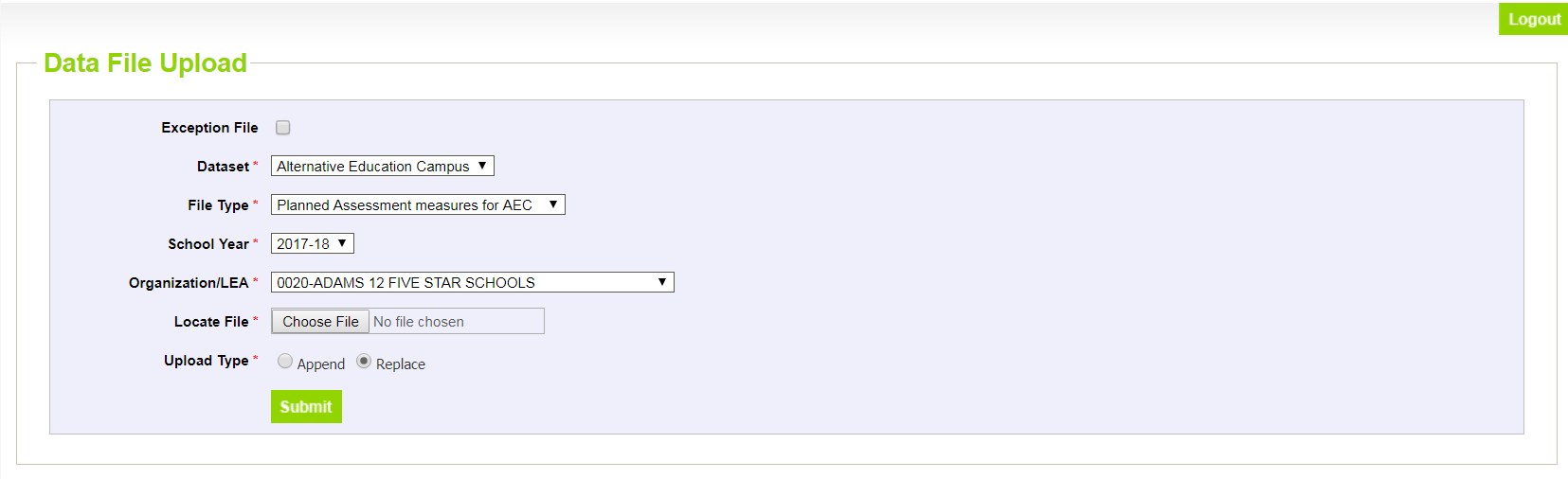 2023-24
Select
Alternative Education Campus in Dataset
Planned Assessment Measures for AEC in File Type
2023-24 in School Year
Your LEA
Choose your file
Replace in Upload Type
40
Planned Measures for the 2024 AEC SPFSubmitting Your Data – Add/Edit Records
Use Add/Edit Records to complete if:
You do not want to map numeric codes to indicator, subindicator, category, and metric names
You do not want to reference a separate document to track which subindicators match which categories and which subindicators match which indicators
One person will be doing the majority of the data entry and submission for all of the measure records
You will be entering data measure by measure
41
Planned Measures for the 2024 AEC SPFSubmitting Your Data – Add/Edit Records
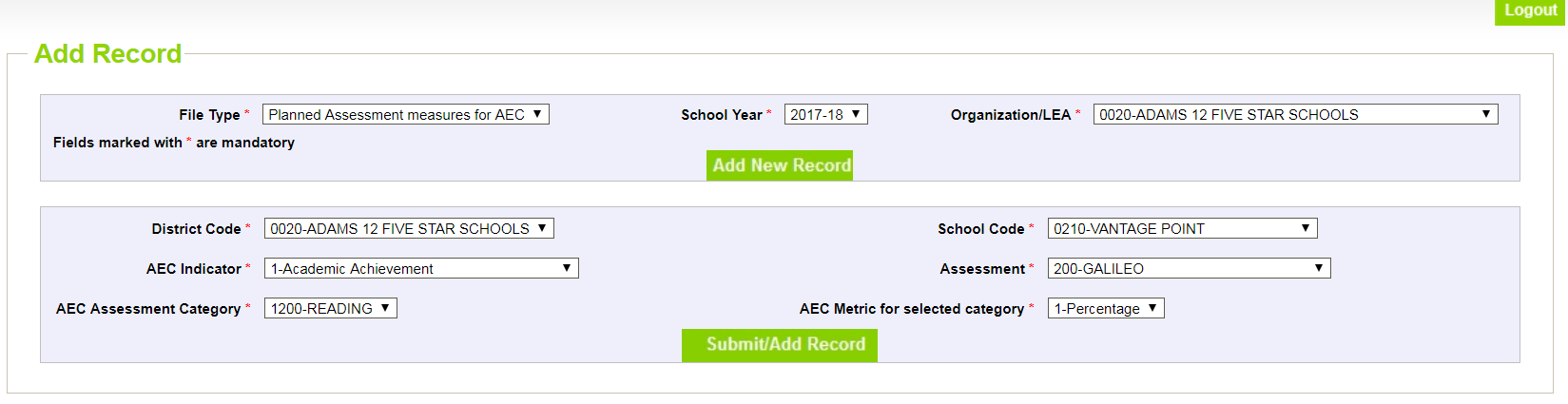 2023-24
Select 
Planned Assessment Measures for AEC
2023-24
Your LEA
Hit Add New Record
Select 
School Code
Choose Measure Details from dropdowns
AEC Indicator
Assessment
Category
Metric
Hit Submit/Add Record
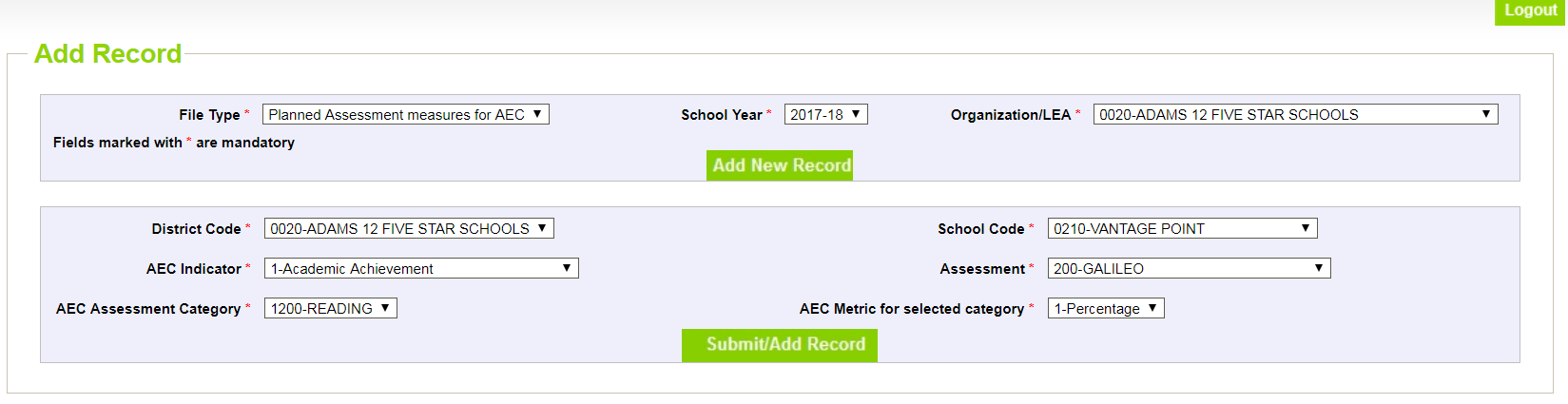 42
Planned Measures for the 2024 AEC SPFFinalizing Your Data – Status Dashboard
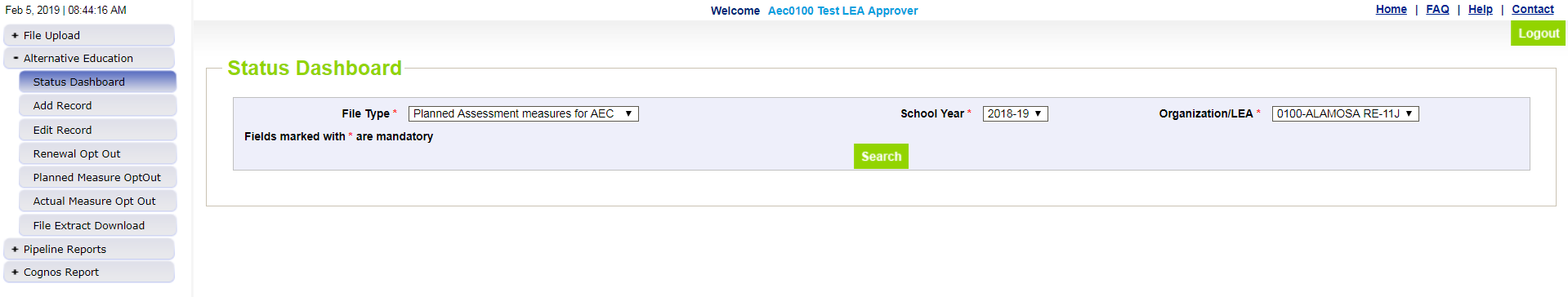 2023-24
Check your Validation Errors. When Validation Errors are 0, and you have no changes left to make on your data, hit Submit to CDE.

When you hit Submit to CDE, you have submitted your collection data!
Select 
Planned Measures for AEC
Your Organization/LEA
Hit Search
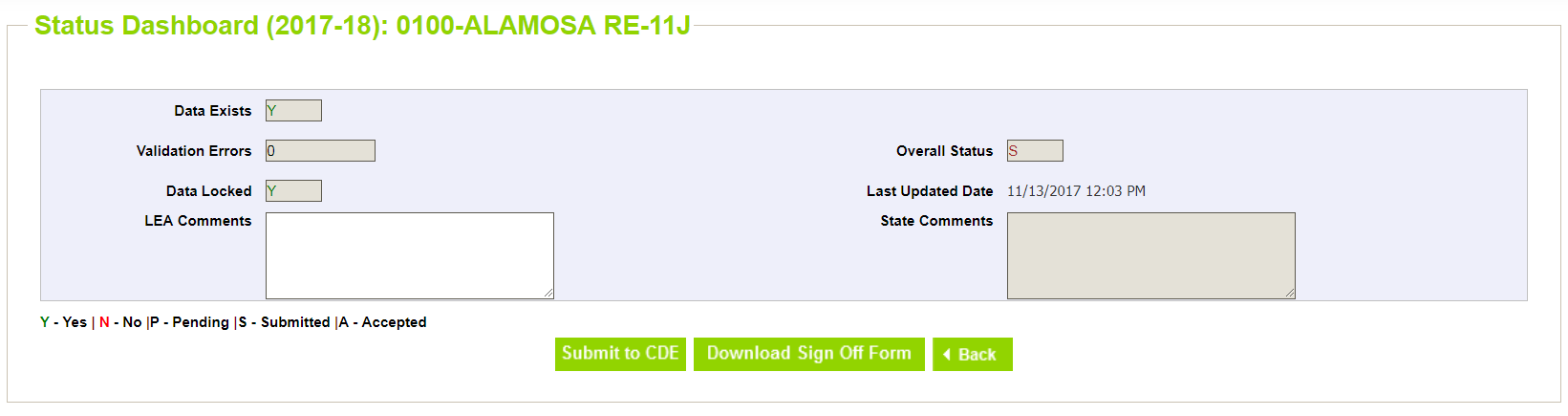 43
Planned Measures for the 2024 AEC SPFError Logic
Error logic: submitted data must conform to valid combinations between indicator, subindicator, category, and metric
44
Planned Measures for the 2024 AEC SPFCollection Opt Out
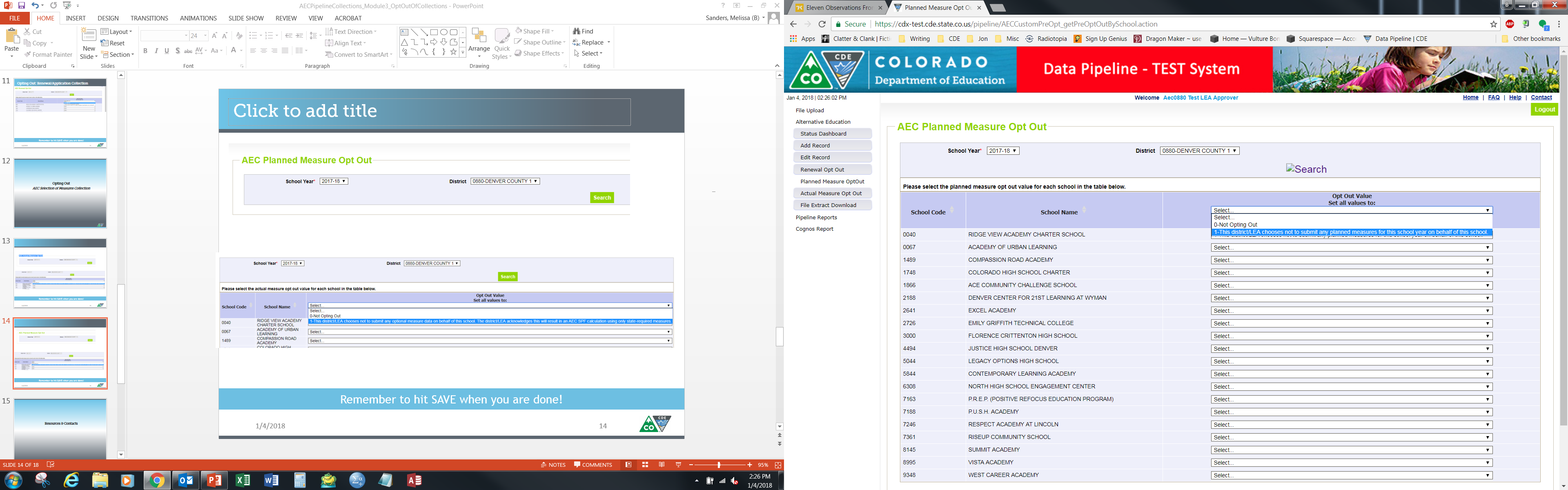 2023-24
Mark option 1 for any school not submitting planned measures.
Remember to hit SAVE when you are done!
45
Planned Measures for the 2024 AEC SPFNo sign off form!
No sign off form for Planned Measures!
Informal planning collection
Sign off sheets only required for Renewal/Application and Actual Measures and Data collections

You are done when you:
Submit data and finalize your submission, or
Opt out of the collection
46
Resources, Trainings, and Contact Information
47
Resources
AEC Collections Information Page
http://www.cde.state.co.us/datapipeline/per-aec 

AEC Accountability Resource Page
https://www.cde.state.co.us/Accountability/StateAccountabilityAECs
48
Trainings
AEC Collections Website:
http://www.cde.state.co.us/datapipeline/per-aec 
AEC Collections materials posted on website; last year’s training materials also posted

AEC Collections Office Hours:
Weekly office hours on Monday and Wednesday afternoons. You can sign up for a half hour slot to chat with B Sanders/April Thompson about any questions you may have about the AEC collections here: https://www.signupgenius.com/go/10C084DAEAA28A4F9C61-46489917-aecoffice
49
Contacts
AEC Collection Questions
B Sanders, AEC and Accountability Principal Consultant
Sanders_b@cde.state.co.us

April Thompson, AEC Consultant & ACI Program Coordinator
Thompson_April@cde.state.co.us
303-358-7363

Identity Management Questions
Rich Morris, Systems Administrator
Morris_r@cde.state.co.us
303.866.6713
50